Role Play time!
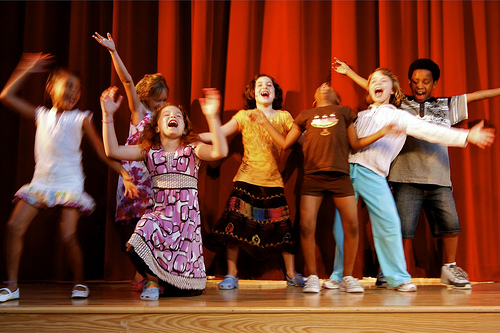 Make a dialogue:
Mom, what are you doing?
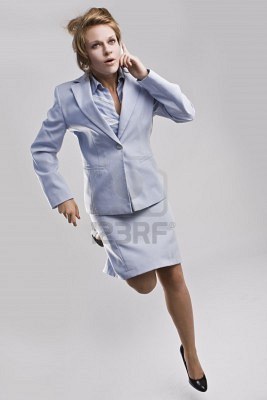 I’m running.
I’m _____ing.
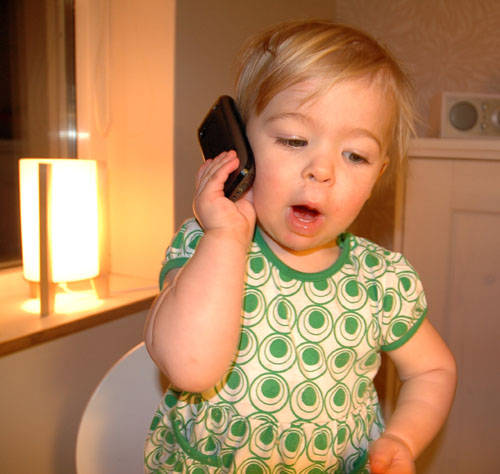 Make a dialogue:
Wow! What are you doing?
I’m _____ing the ball.
I’m kicking the ball.
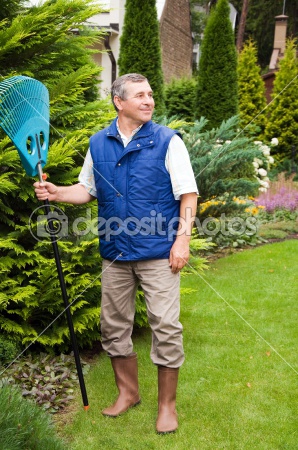 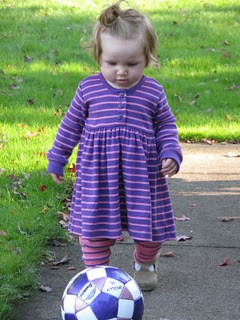 Make a dialogue:
Hello Tom.
I’m cleaning the floor.
I’m _____ing the floor.
Daddy! What are you doing?
Hi Dad!
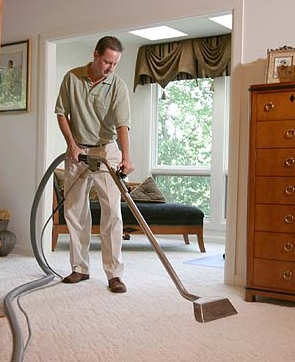 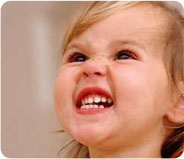 Make a dialogue:
Dad! What ____ ___ _______?
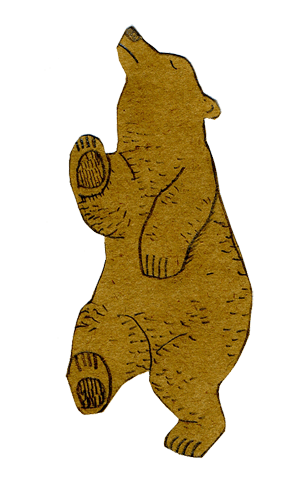 I’m ______.
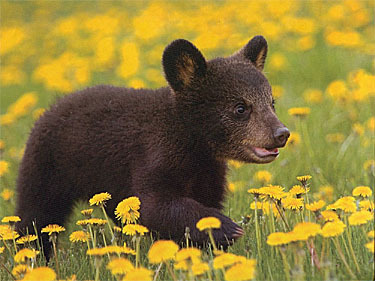